University of Connecticut MBA SMF Presentation
December 9th 2015
Akhil Sood, Akhilesh Kumar, Alex Sadowski
Christopher Norris, Edward Laclaustra, Jason Harris, 
Jifeng Hu, Lingfan Sun, Neel Munot, Yun Xie 
,,
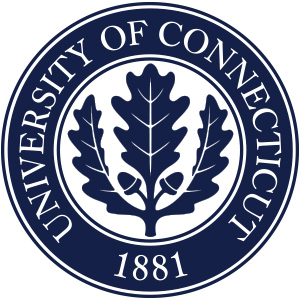 Agenda
Investment Philosophy and Strategy 
Process & Procedure 
Risk Management
Economic Outlook
Portfolio Analysis
Performance 
Selected Holdings
Investment Philosophy and Style
Value Investing
	
Emphasis on Fundamental Analysis

5-Year Investment Horizon

Corporate Social Responsibility
Investment Strategy
Bottom-Up Investment Approach

35-40 Stocks When Fully Invested
4 Stock Pitches Per Investment Manager

Currently Invested in 17 Stocks (~46% Invested)
No Bond Investment
Process & Procedure
Risk Management
Economic Outlook
Global growth forecast at 3.3% in 2015 and 3.8% in 2016
Forces are now more redistributive in nature:
Sharp declines in oil prices
Diverging trajectories of the major economies
Strengthening of the U.S. dollar and the weakening of the euro and yen 

Outlook for advanced economies is showing signs of improvement
Disposable incomes from lower oil prices 
Accommodative monetary policy
Growth in emerging market economies is softening
Adjustment to diminished medium-term growth expectations
Lower revenues from commodity exports
Economic Outlook - US
U.S. economy is in the middle of what could turn out to be the longest expansion
Leading economic indicators point towards mid cycle position 

Yield Curve
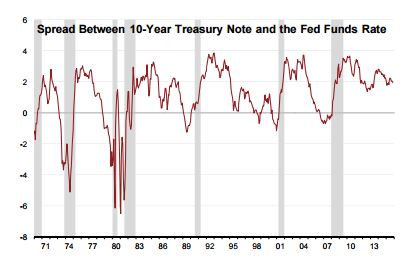 Charts Source: Bank of America Capital Markets Outlook http://corp.bankofamerica.com/documents/16307/0/capital_market_outlook.pdf
Economic Outlook - US
Leverage & household obligation
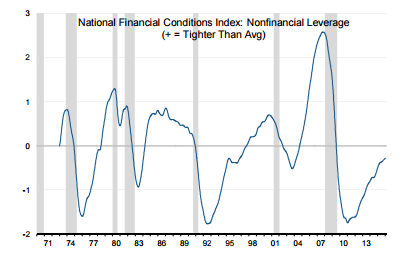 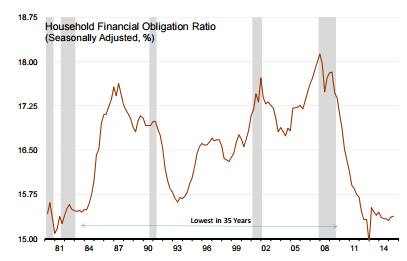 Economic Outlook - US
Wages & Consumer Confidence
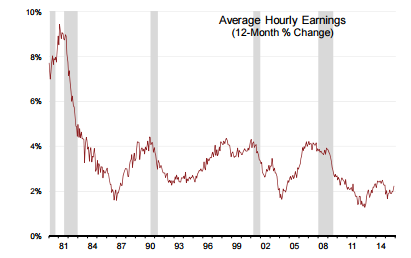 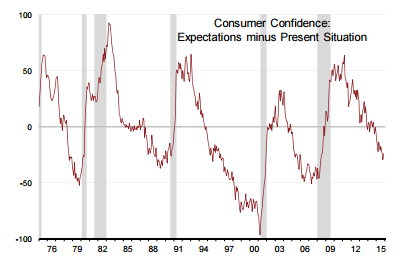 Portfolio Status I :17 Stocks
Portfolio Status II : Return
Portfolio Analysis: Sector Allocation
Portfolio Analysis: Positions
Portfolio Analysis (Invested Portfolio): Statistics
Portfolio Performance: Individual Returns
Portfolio Performance: Invested Portfolio
Portfolio Performance: Total Portfolio
Worst Performing Stocks: Polaris
Consumer Discretionary: Leisure Products
Unrealized Loss of 5.3%
Reason for Underperformance 
Strong Dollar, softening economies abroad
Sluggish Oil and Agricultural Markets
Constraints for fast growing motorcycle business
Future Outlook
 Zacks Rating: 1.85 (1-Buy, 5-Sell) 12/3/15
Operational Constraints Lifted
Taking market share from Harley Davidson
New ORV Mfg Facility, JV for Emerging Markets
[Speaker Notes: Huge Growth in Motorcycle Market
New AL Plant, New Indian and Slingshot Motorcyle Brand

Mgmt reduced Earnings Growth Estimates to 11-12% vs mid-20% last 5 years


Eicher Joint Venture
Polaris established a 50/50 joint venture with Eicher Motors Limited (OTC:ECQRY) in 2012 to design, develop and manufacture a full range of new vehicles for India and other emerging markets.

Off-Road Vehicle "ORV" Greenfield Facility
Polaris is currently building a new Greenfield facility, primarily for the ORV segment of the business, in Huntsville, Alabama. Work on this facility began in June of 2015 and is expected to be completed and ready for production in Q2 of 2016.

Polaris is a high-quality company that has a history of being conservatively run, which has resulted in positive ratings from both Morningstar and S&P. Morningstar has given the company a "wide" economic moat and a "strong" financial health ratings, although it also gives a "high" uncertainty rating due to concerns of high industry inventory and shaky global consumer confidence.
Meanwhile, S&P gives the company an "A" quality ranking as well as an S&P Investability Quotient Ranking of 96%. The company does not have an S&P credit rating, but has a reasonable debt/cap ratio of just 24% and debt/equity ratio of 34%.]
Best Performing Stock: ITC Holding
Consumer Discretionary: Leisure Products
Unrealized gain of 14.7%
Reason for over performance 
Exploring sale options
Sole U.S. Transmission only company
Future Outlook 
Generate a lot of interest from infrastructure funds
Utility M&A are up among weaken electricity sales
FERC Judge to decide on ROE reduction in Mid-Dec
[Speaker Notes: U.S./Canadian utility deals
Some utility companies in Canada and the United States such as Southern Co. and Duke Energy Corp are buying utilities with potential growth amid the weakening of electricity sales. Nearly 30 utility transactions have been announced in both countries this year. The total value of the announced deals was approximately $44 billion based on data compiled by Bloomberg.

Customers requested the FERC to reduce the allowed return on equity for the company. A Commission’s chief administrative law judge is expected to decide on the request in the middle of December.]
Acknowledgements
Dr. Chinmoy Ghosh 
Dr. Michel Rakotomavo 
Laurel Grisamer 
Chris Wilkos
Investment Advisory Board Members
UConn Foundation
Q&A
Thank You
Stock/S&P 500 Comparison
AAPL
AT&T
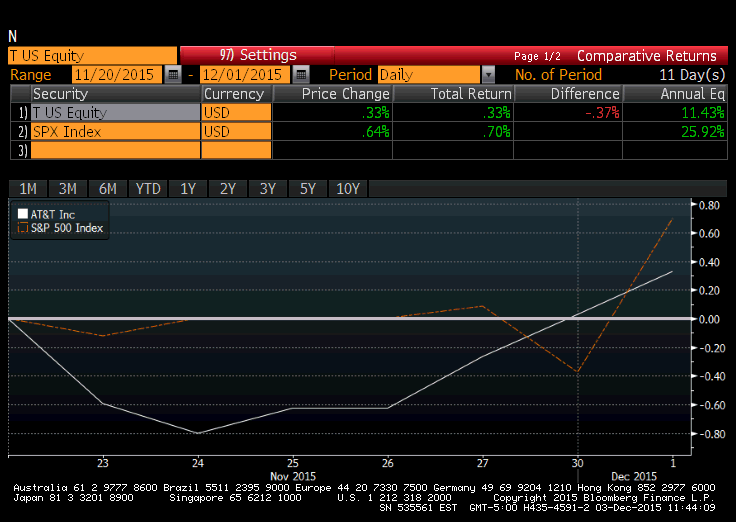 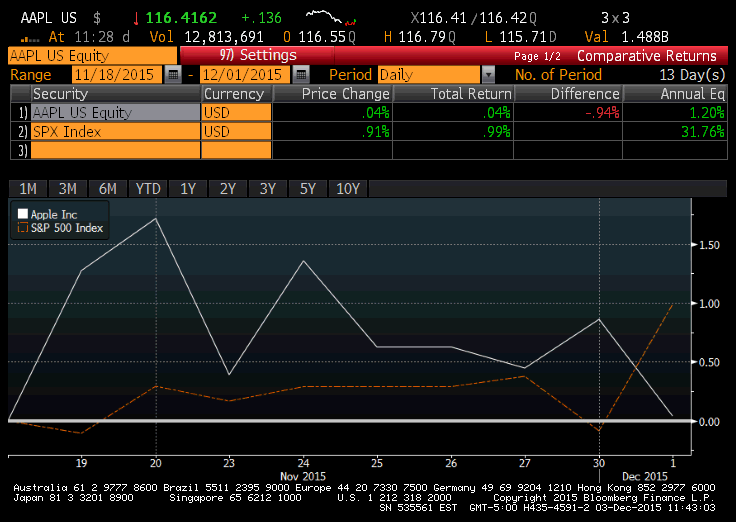 Stock/S&P 500 Comparison
AVB
COF
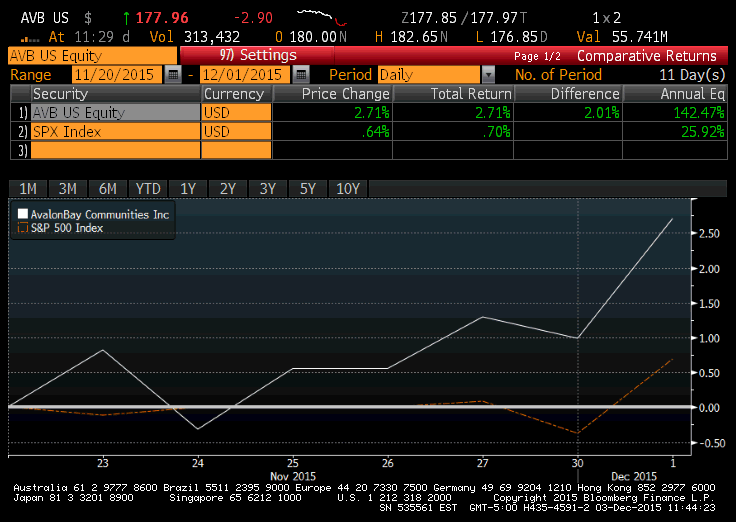 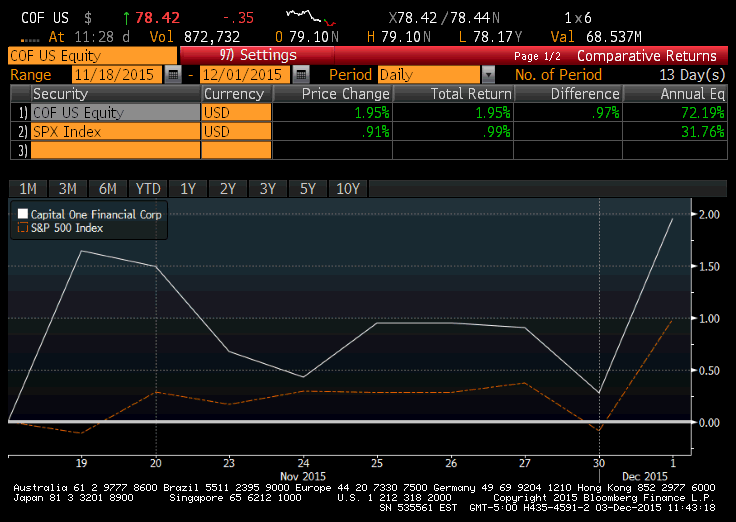 Stock/S&P 500 Comparison
CVS
DIS
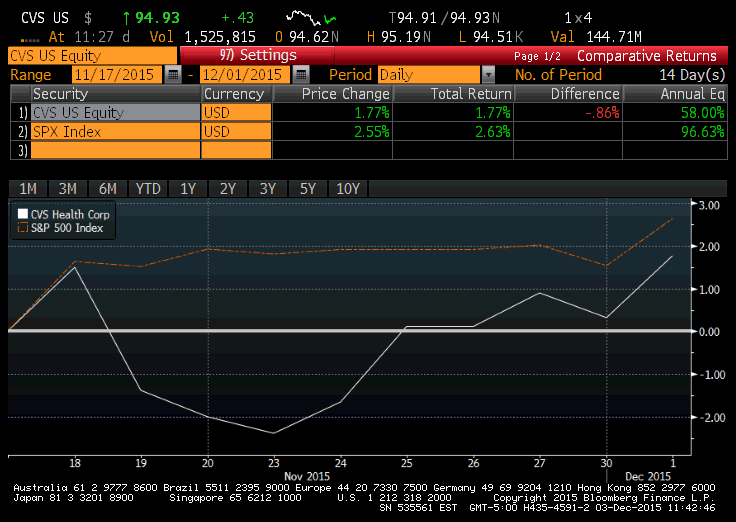 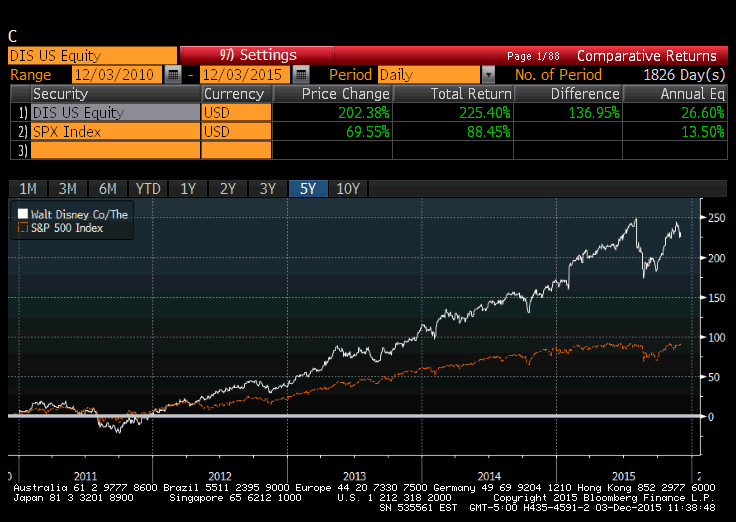 Stock/S&P 500 Comparison
GILD
ITC
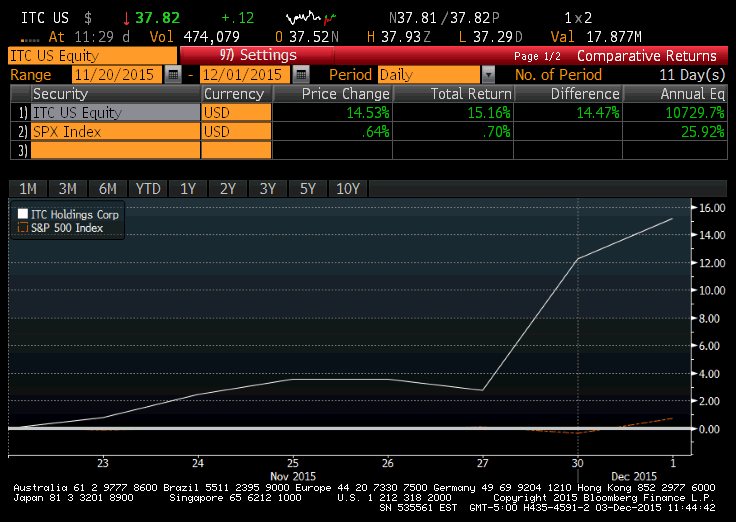 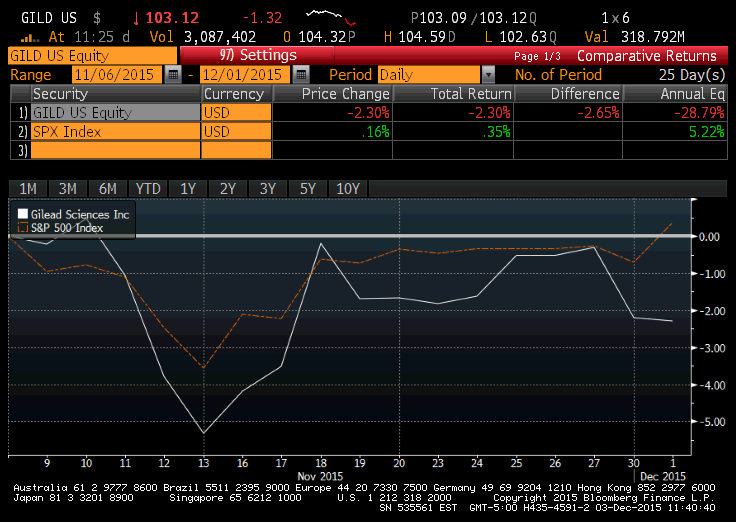 Stock/S&P 500 Comparison
KMX
MDT
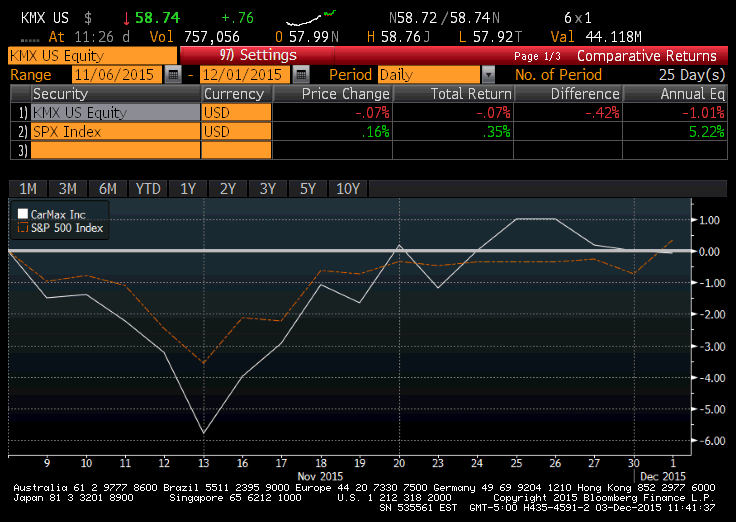 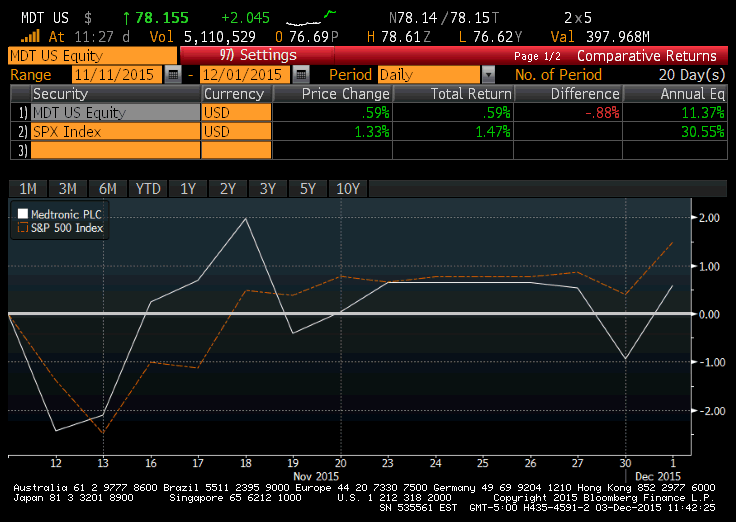 Stock/S&P 500 Comparison
MLM
MPC
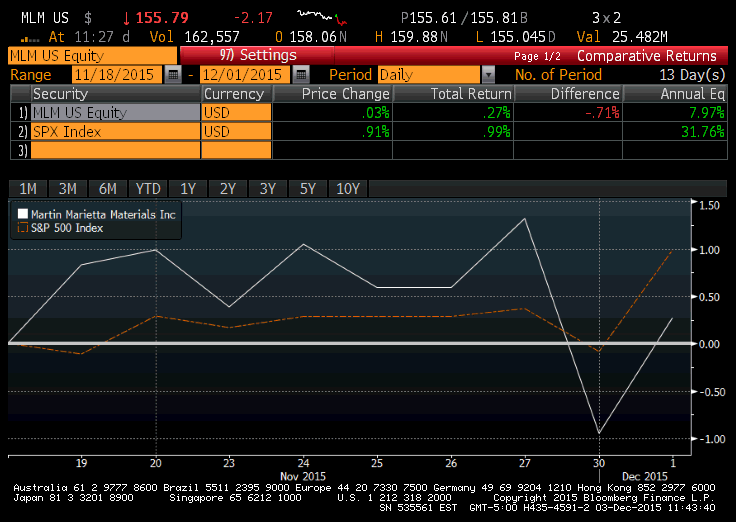 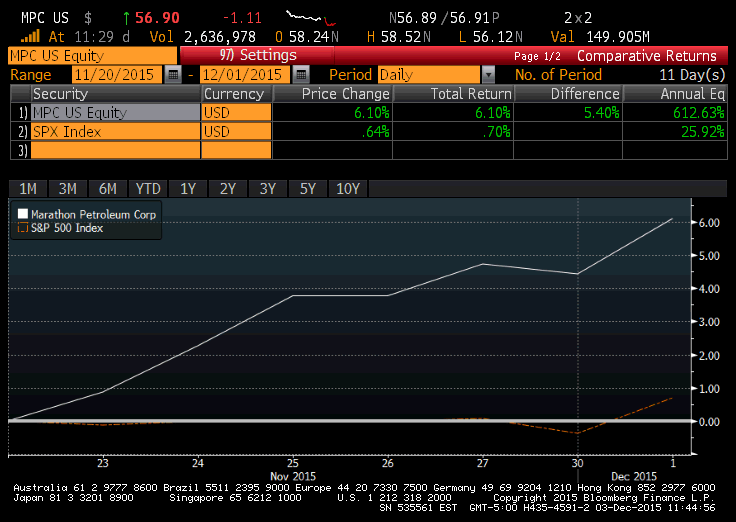 Stock/S&P 500 Comparison
PII
RAI
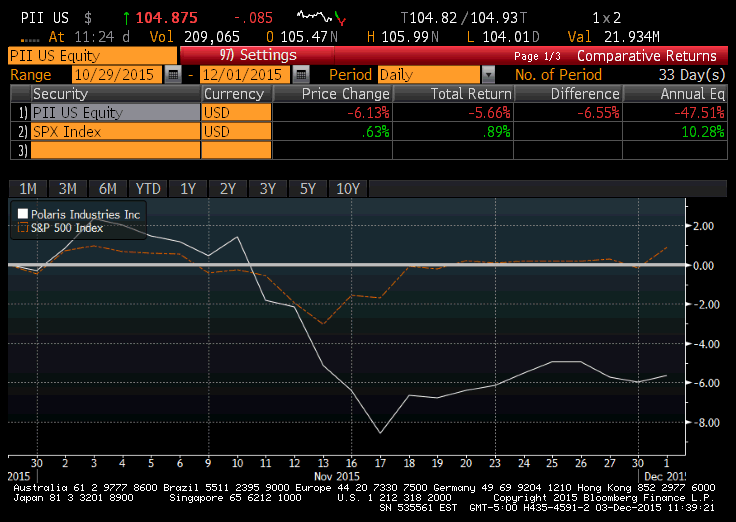 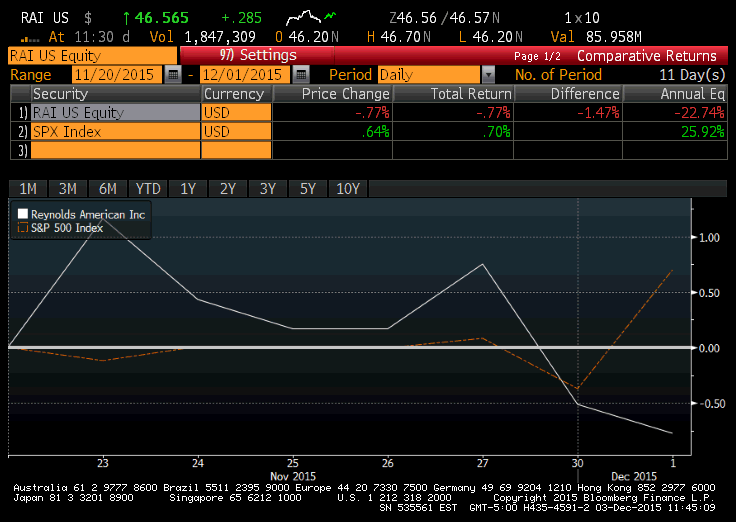 Stock/S&P 500 Comparison
TOLL
UPS
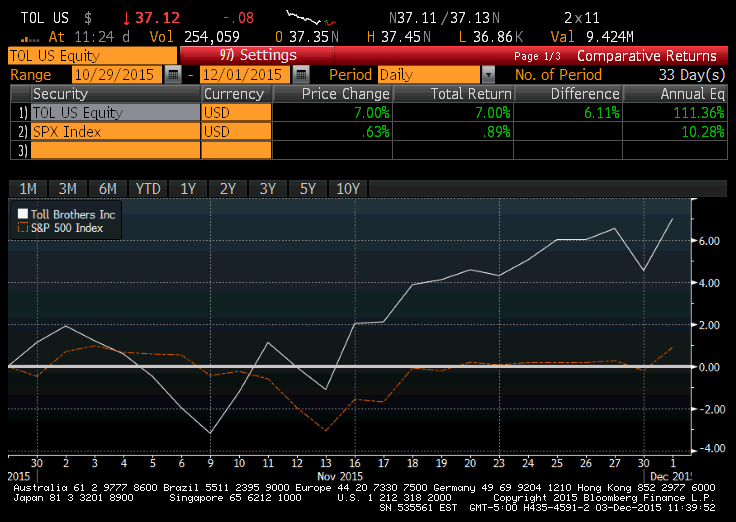 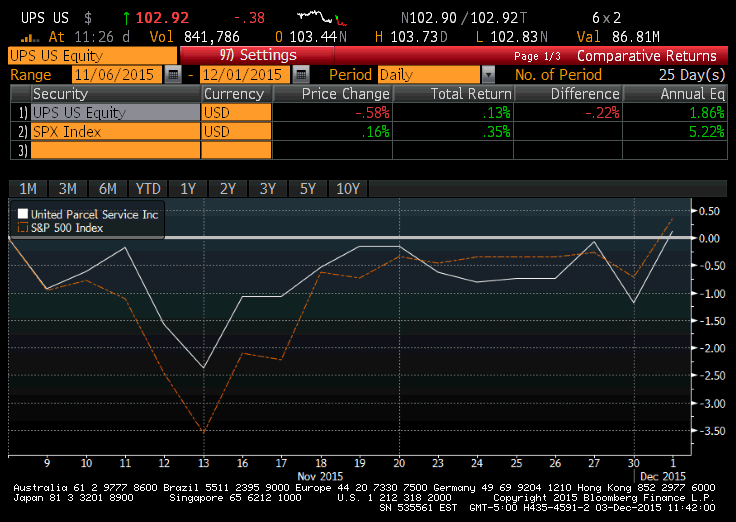 Stock/S&P 500 Comparison
UTX
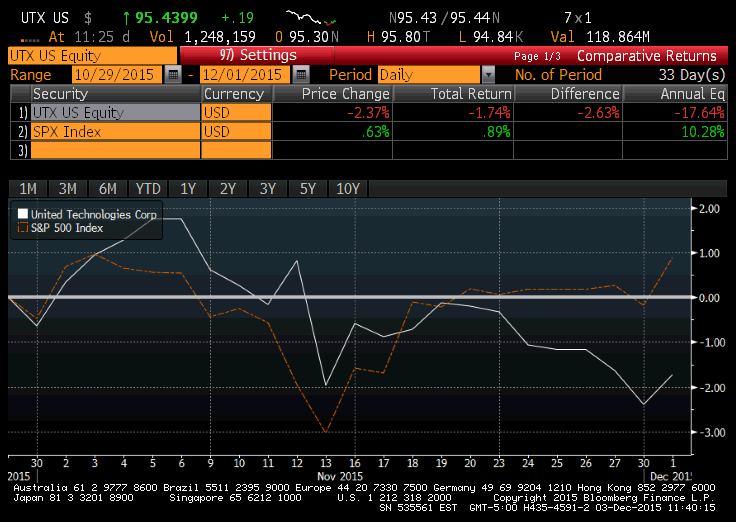